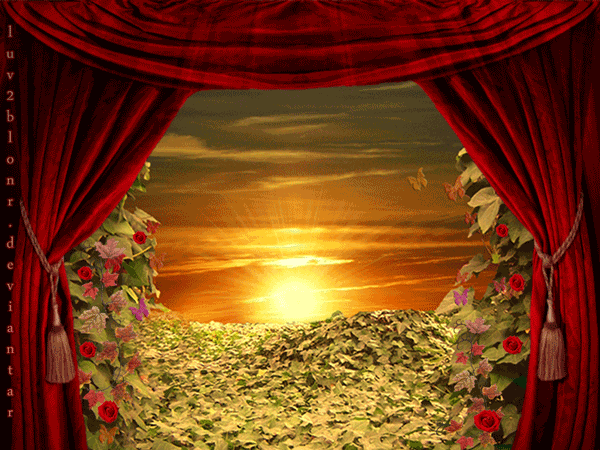 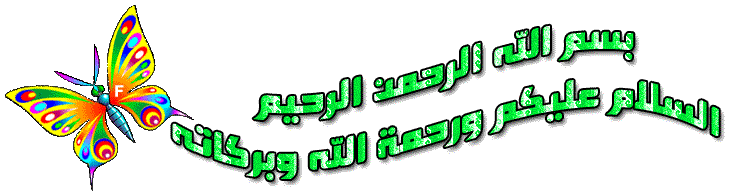 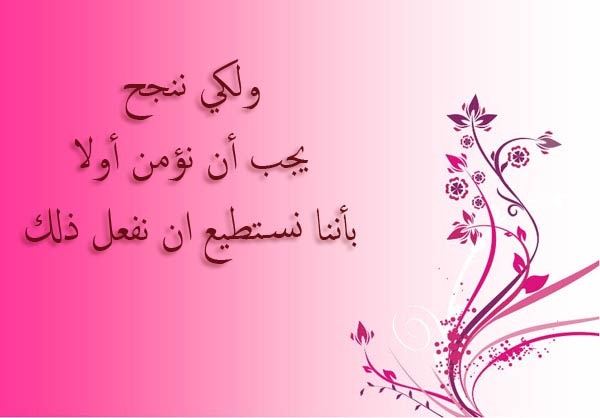 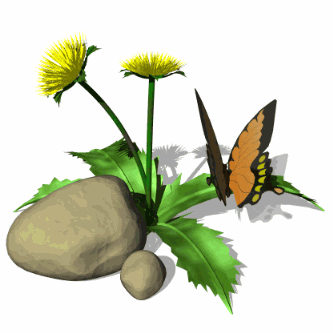 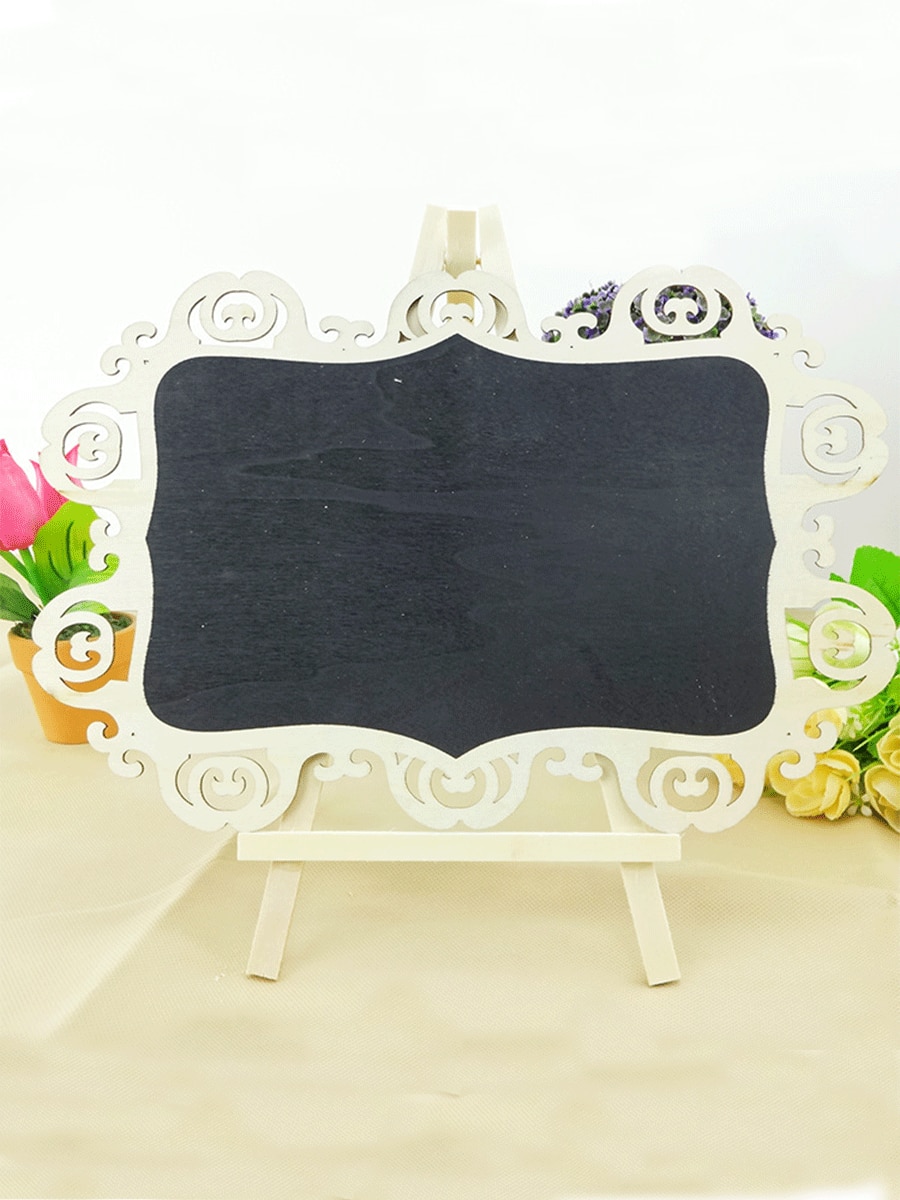 اللهم علمنا ما ينفعنا وانفعنا بما علمتنا وزدنا علما
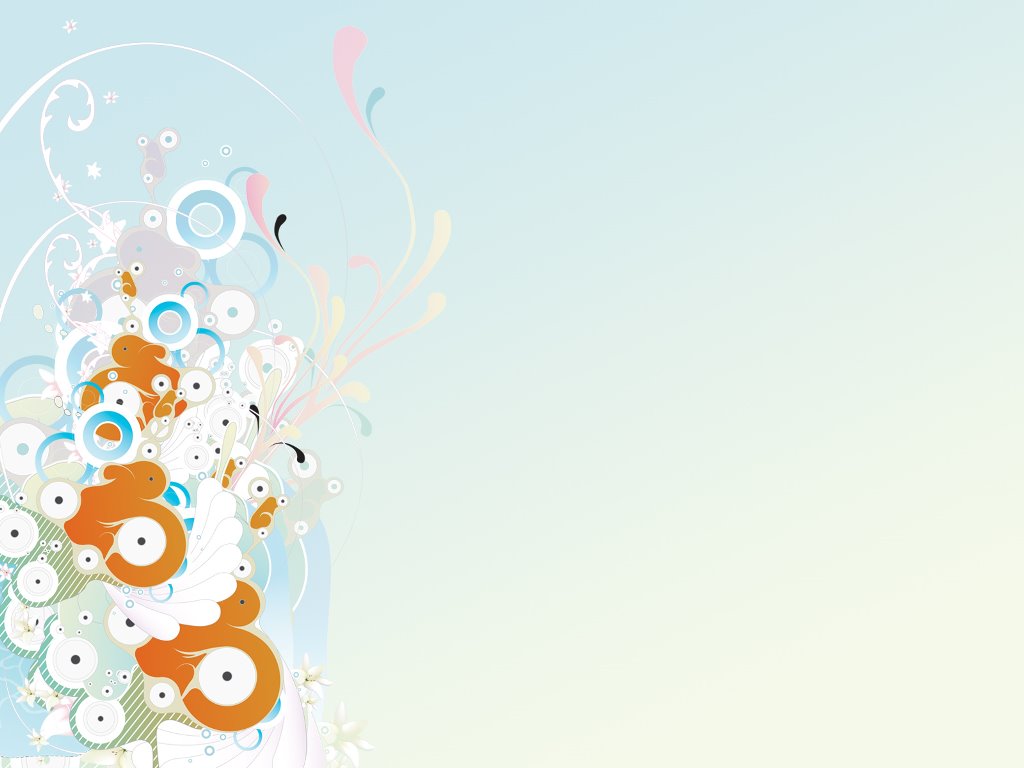 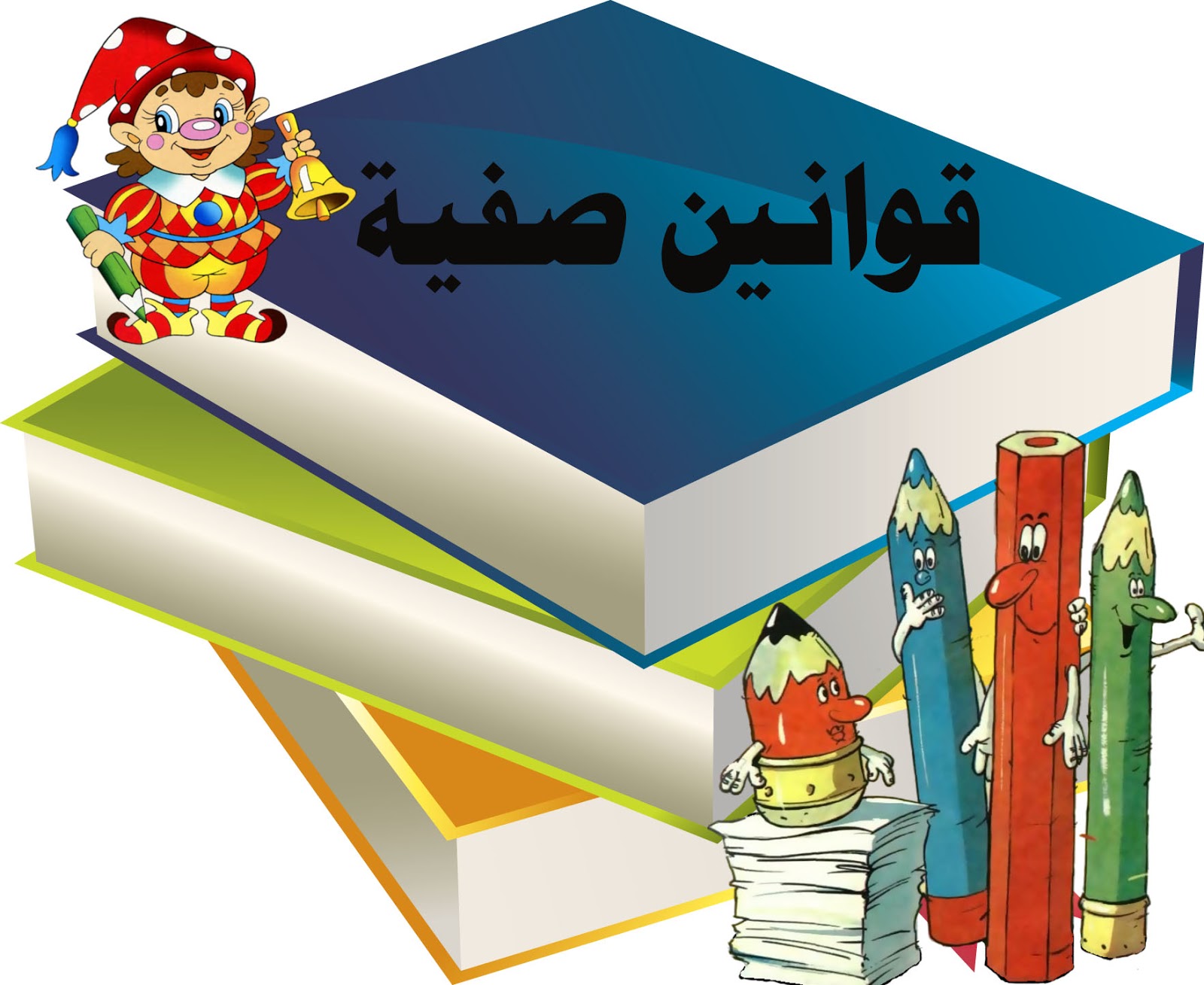 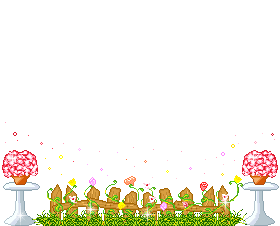 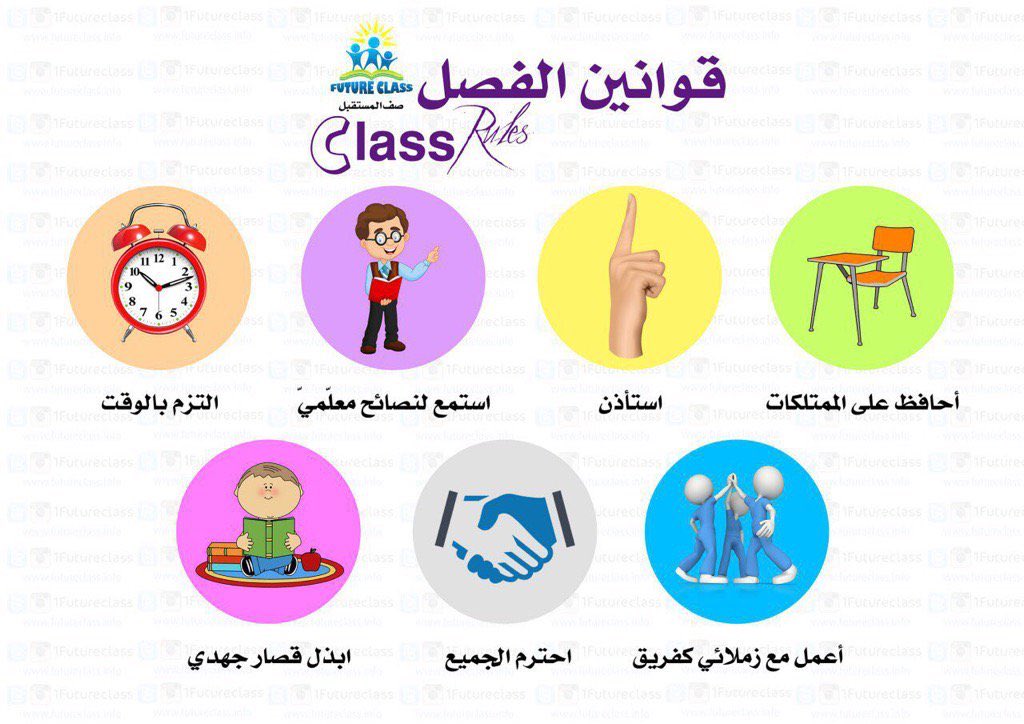 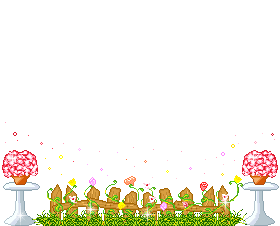 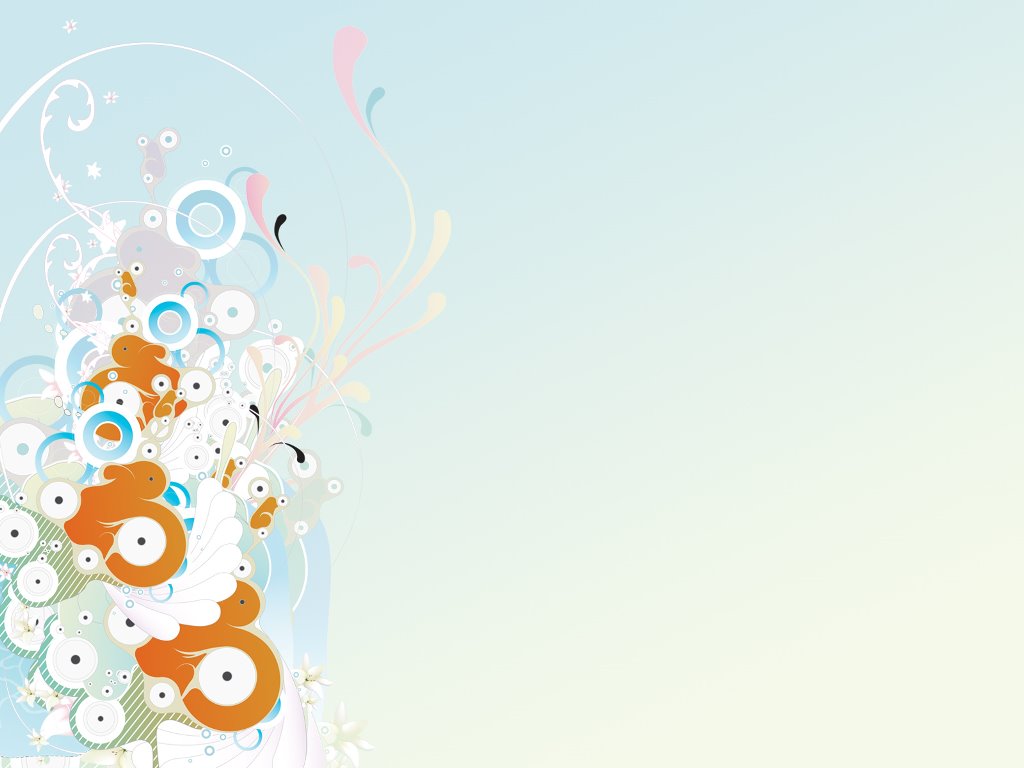 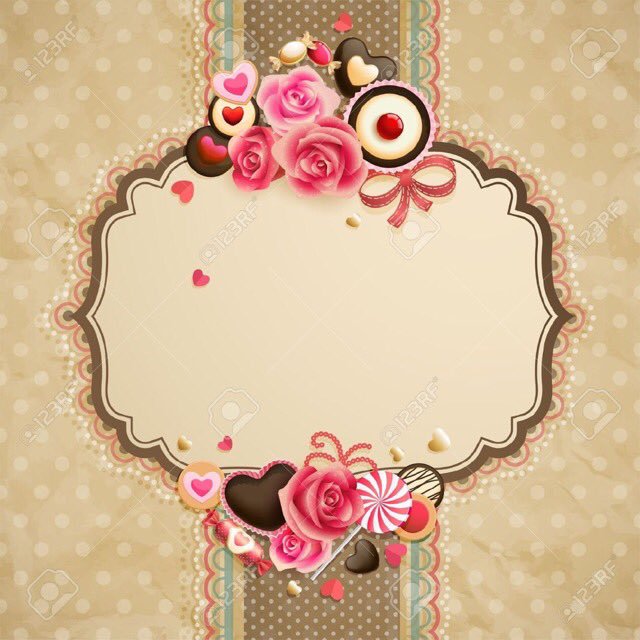 تغذية راجعة
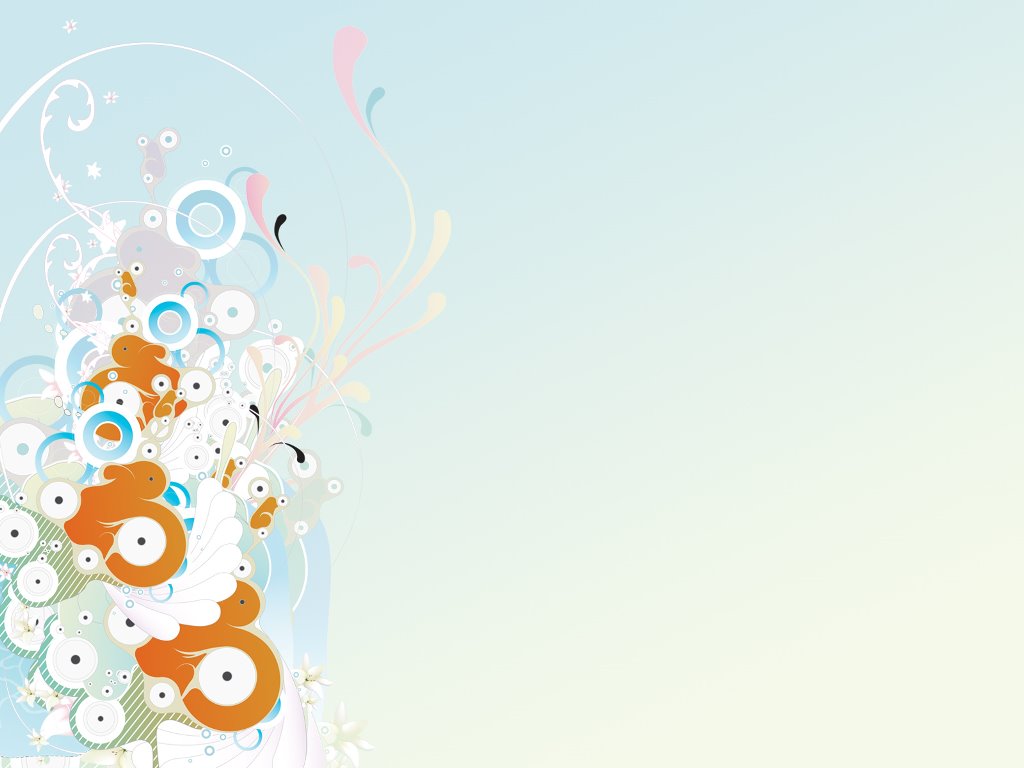 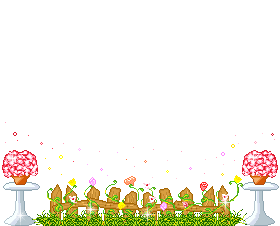 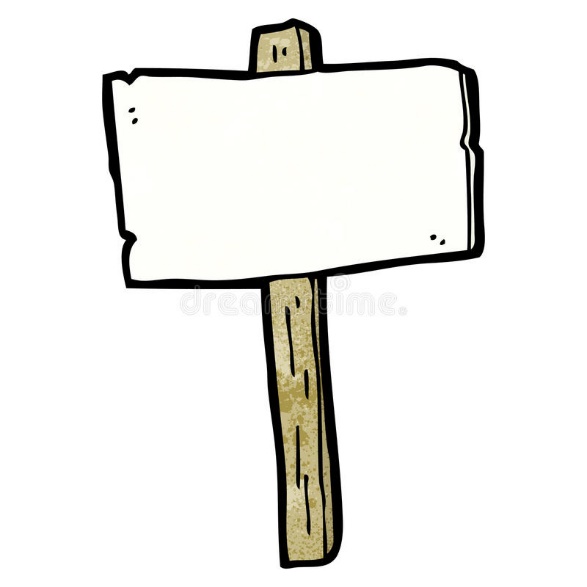 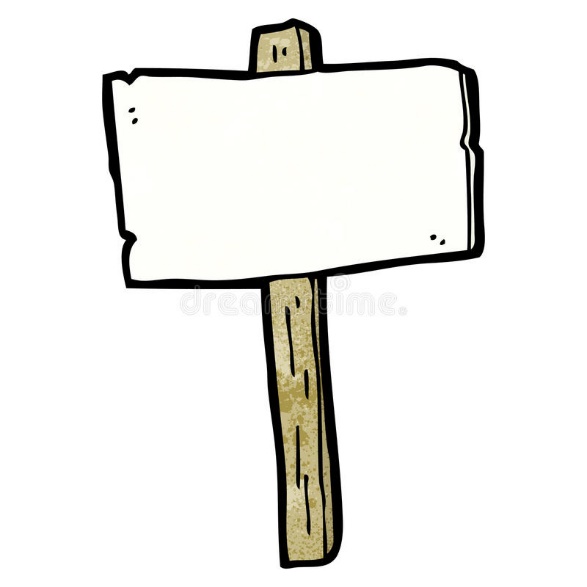 بماذا يكنى عمر بن الخطاب وبماذا يلقب؟
عددي صفات عمر بن الخطاب رضي الله عنه؟
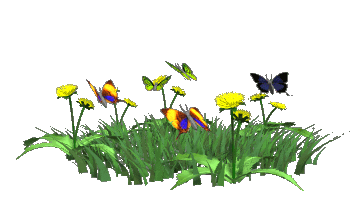 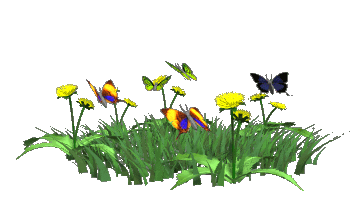 طالبتي الذكية من خلال الفديو التالي استنتجي عنوان درسنا اليوم:
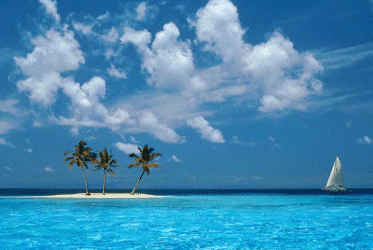 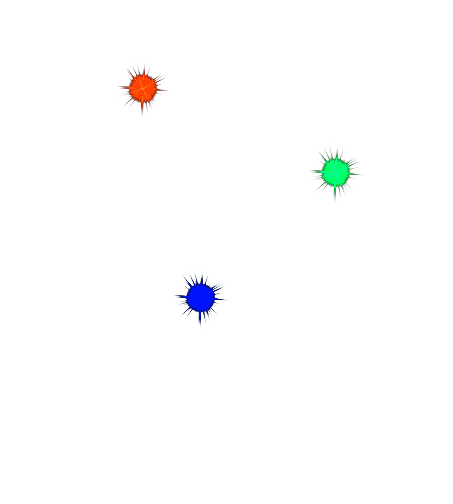 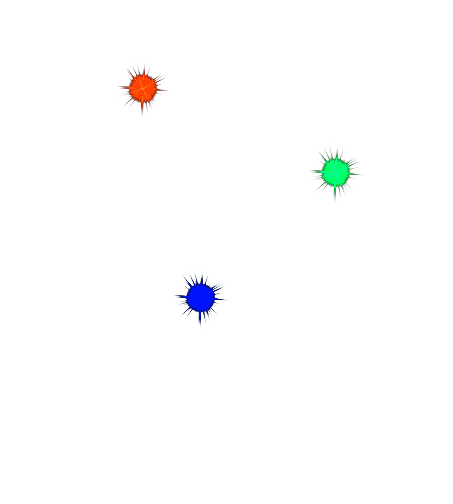 الخليفة عثمان بن عفان رضي الله عنه
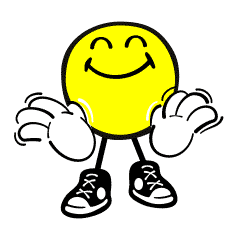 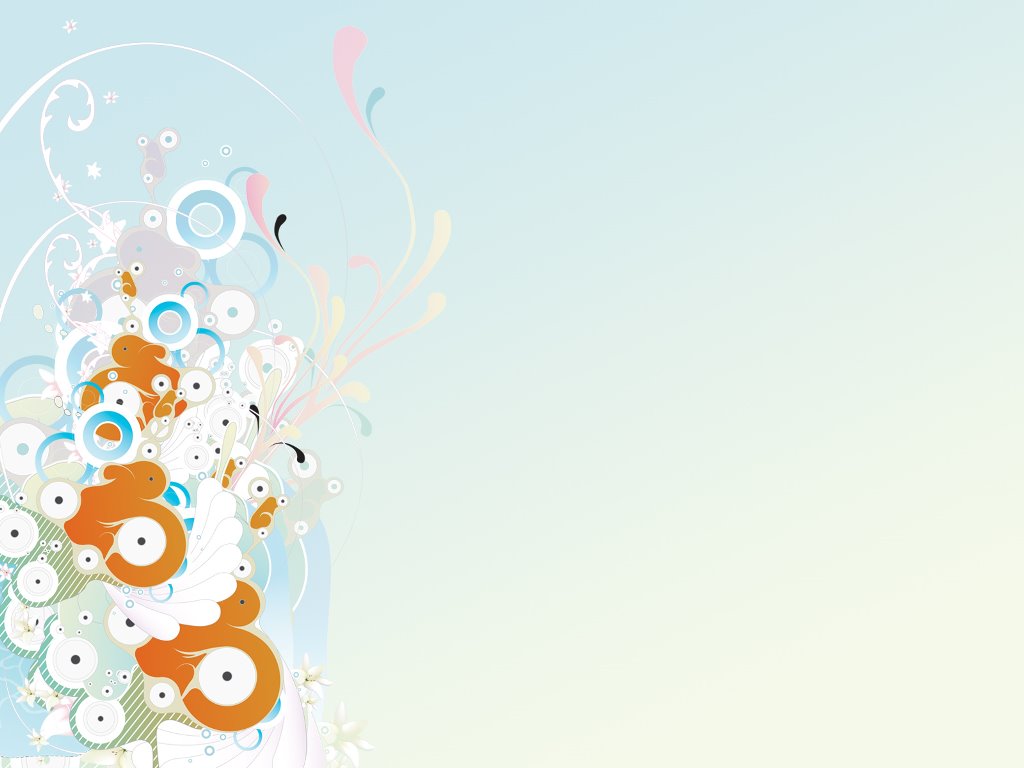 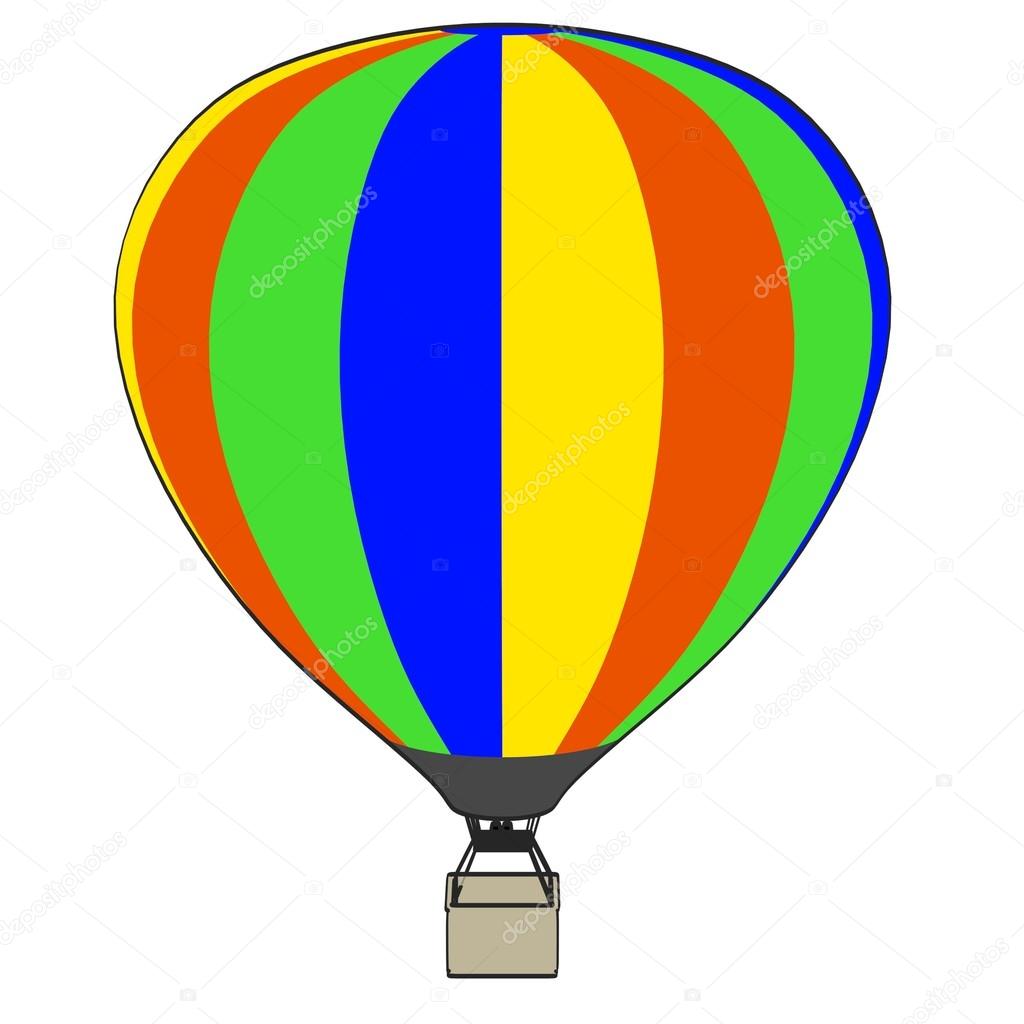 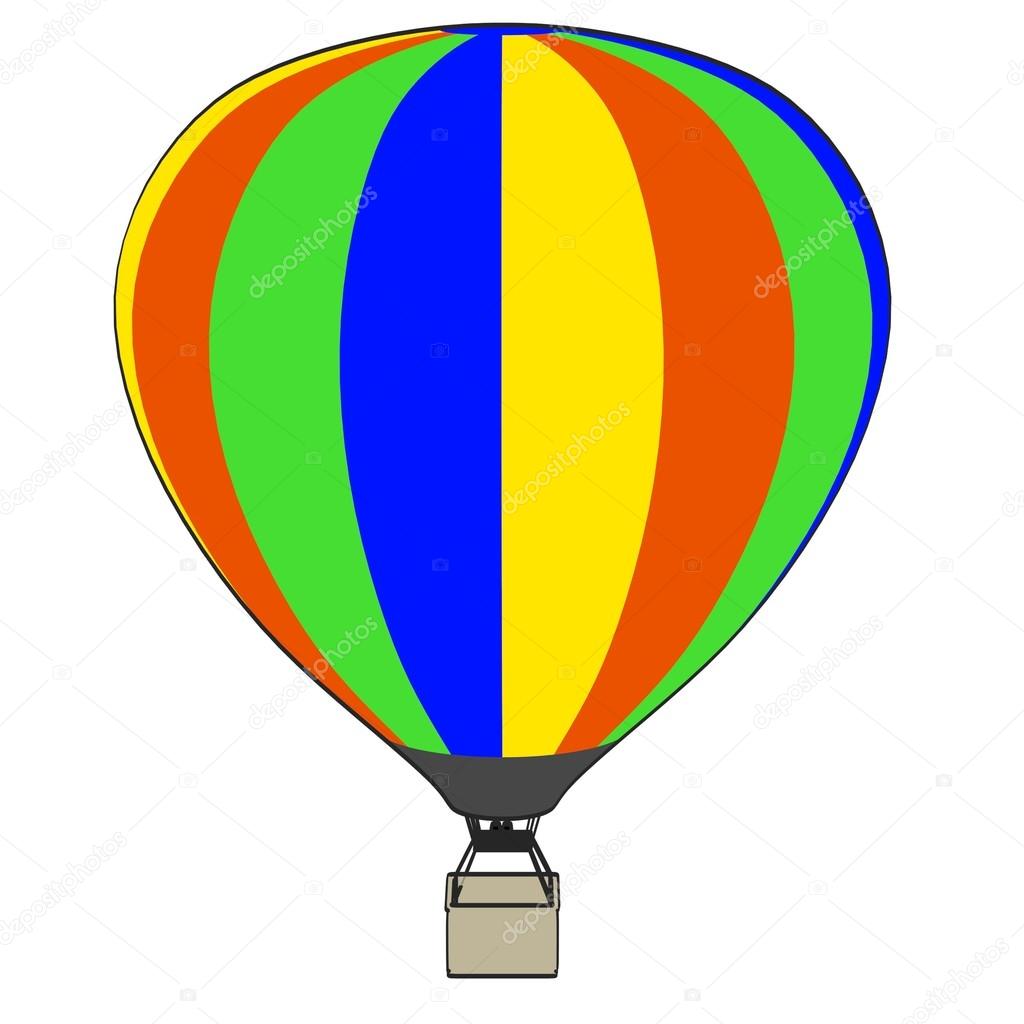 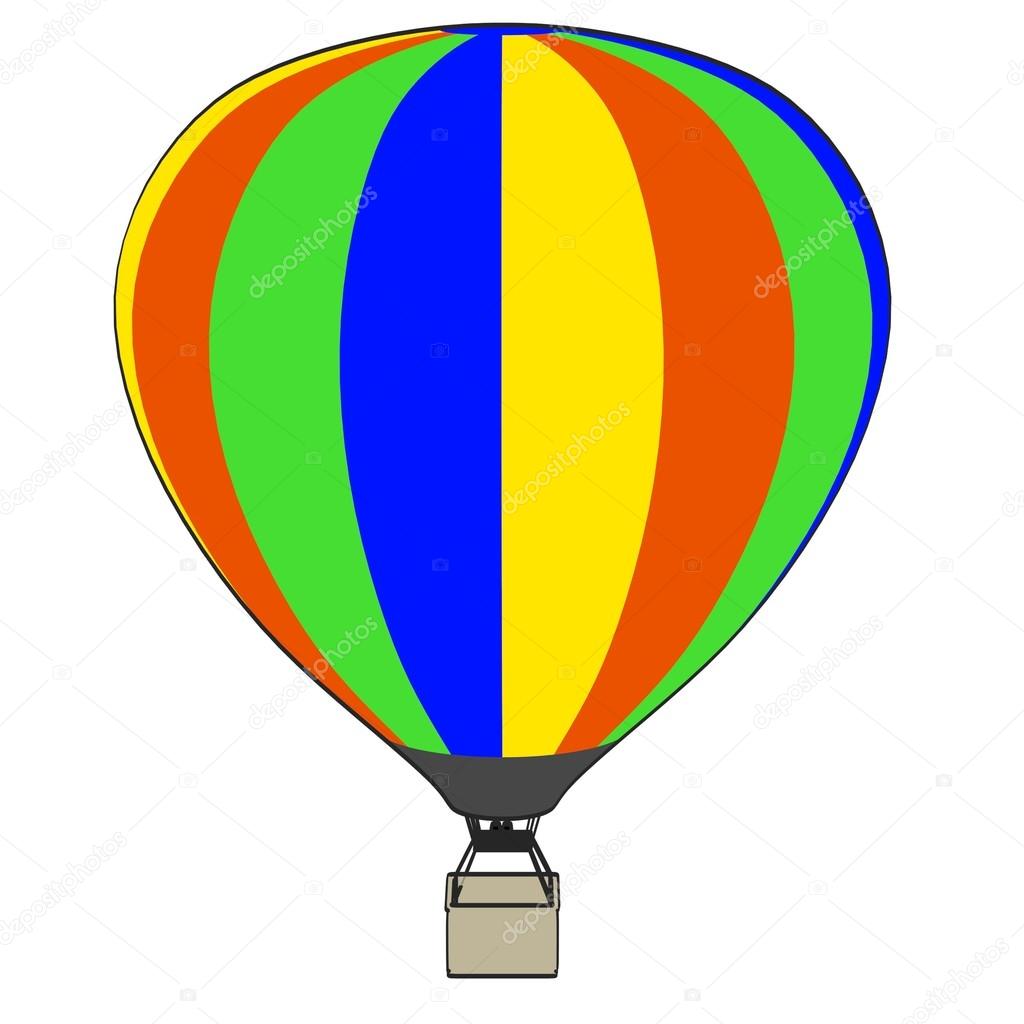 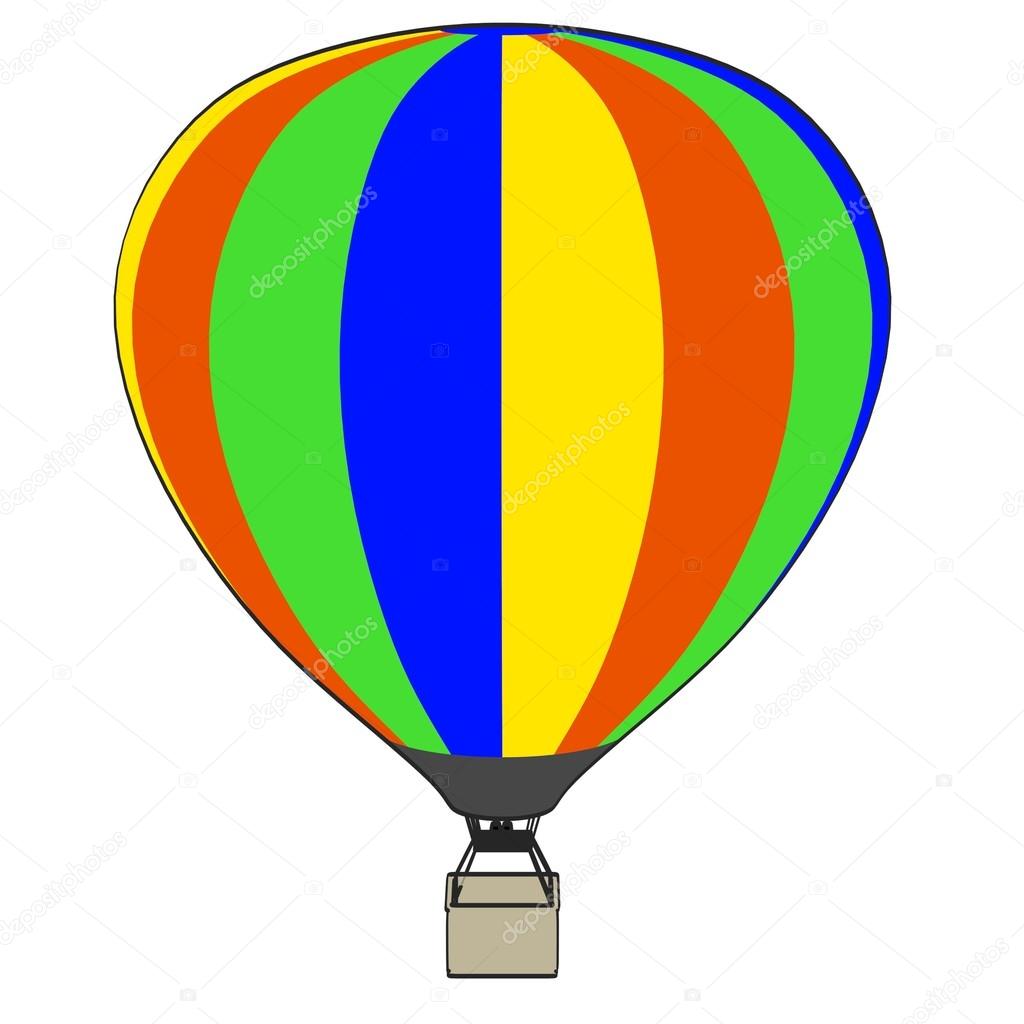 ماذا اريد ان اعرف؟
هل استطيع ان اتعلم اكثر؟
من ماذا تعلمت؟
ماذا اعرف؟
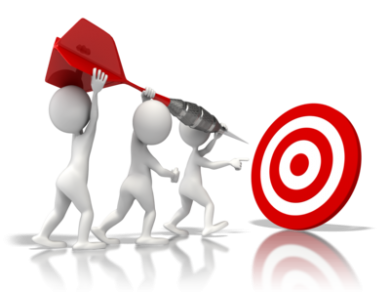 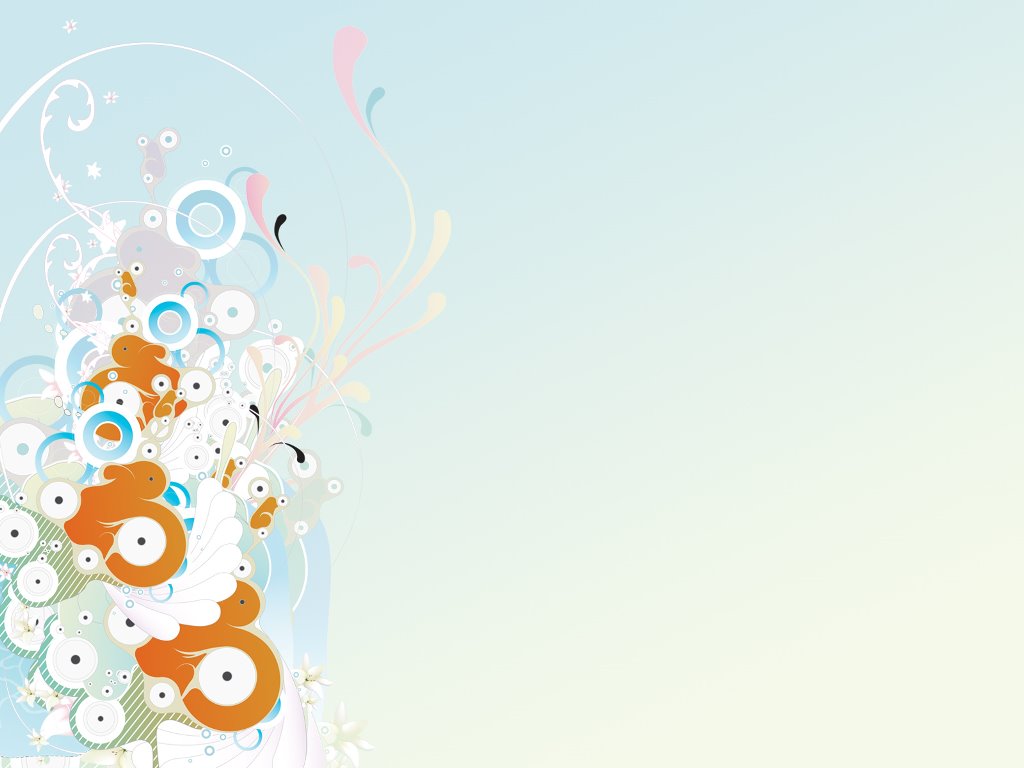 الأهداف:
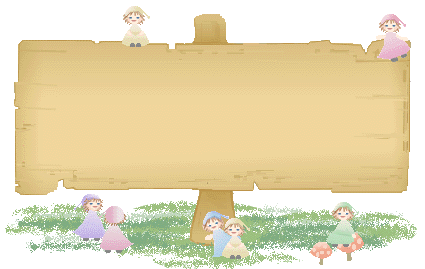 ان تتعرف الطالبة على عثمان بن عفان رضي الله عنه.
ان تذكر الطالبة صفات عثمان بن عفان رضي الله عنه.
ان تبين الطالبة سبب ظهور الفتنة في عهد عثمان بن عفان رضي الله عنه.
ان تستنتج الطالبة نتائج الفتنة.
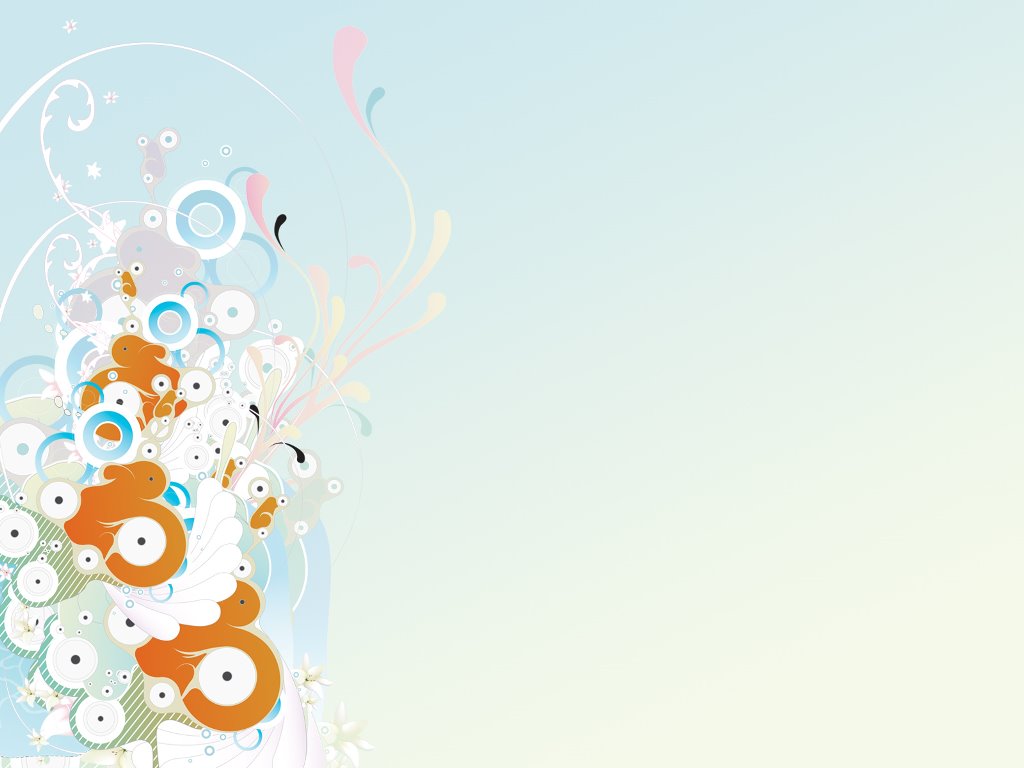 طالبتي الذكية اكملي الفراغات التالية مستعينة بصندوق الكلمات التالي :
- ..........الخلفاء الراشدين تولى الخلافة بعد وفاه الخليفه ................... رضي الله عنه سنه 23 للهجره
- اسمه ابو عبد الله ............................رضي الله عنه لقب................ لانه تزوج من ابنتي الرسول صلى الله عليه وسلم رقيه ثم ام كلثوم رضي الله عنهما
شهدت خلافته فتوحات اسلاميه وصلت الى ........ وفارس وافريقيا 
من اعظم الاعمال التي انجزت في عهده جمع القران الكريم في ................
- استشهد مقتولا على ايدي.......... سنه 35 هجره
ثالث
عمر بن الخطاب
عثمان بن ابي العاص
بذي النورين
صندوق الكلمات
الخوارج - عثمان بن عثمان بن ابي العاص - عمر بن الخطاب  - الروم –ثالث - مصحف واحد - بذي النورين
الروم
مصحف واحد
الخوارج
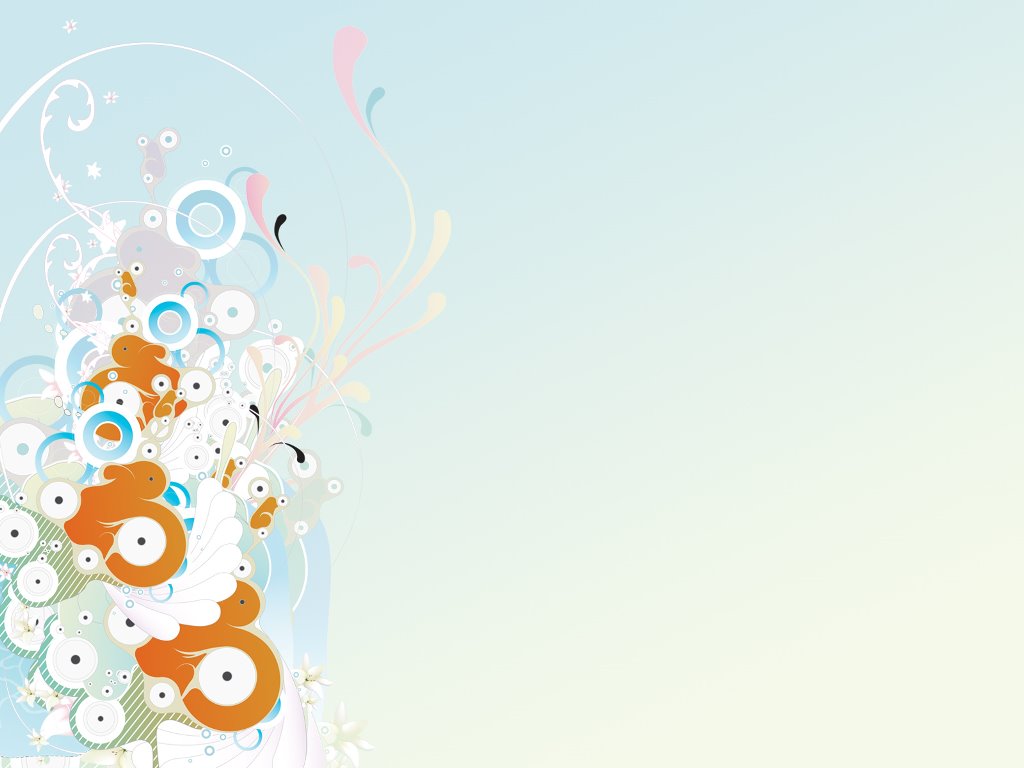 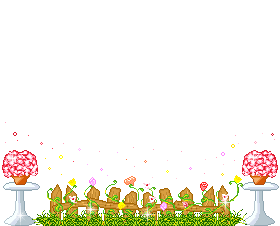 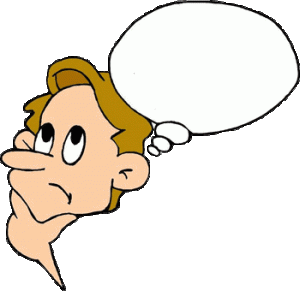 عزيزتي عددي صفات الخليفة عثمان بن عفان رضي الله عنه؟
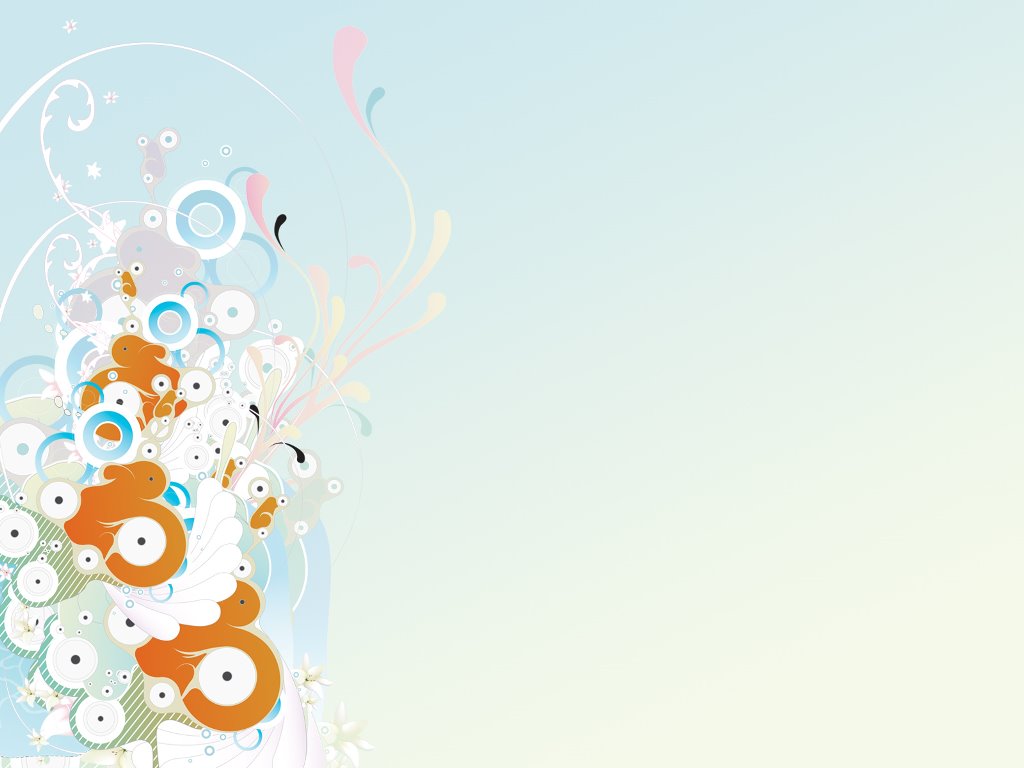 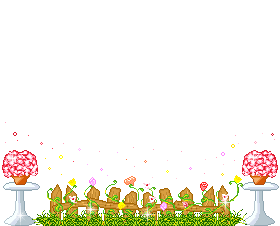 الحياء
صلة
الرحم
الكرم في أعمال الخير
الرأفة
 بالمسلمين
التقوى
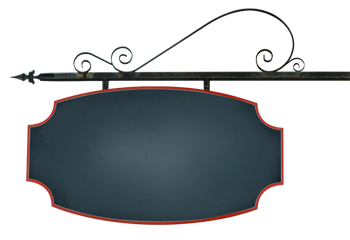 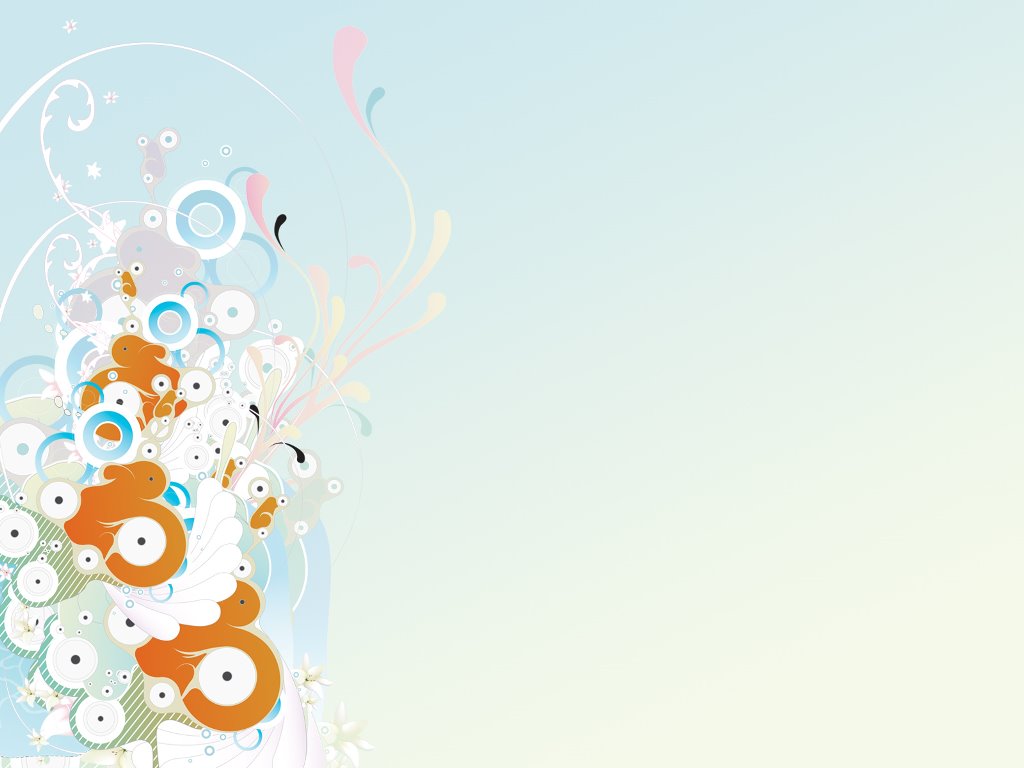 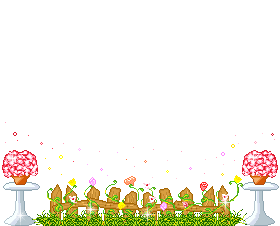 طالبتي ماذا تعرفين عن الفتنة التي حدثت في عهد عثمان بن عفان وما نتائجها من وجهة نظرك  تناقشي في ذلك مع صديقاتك
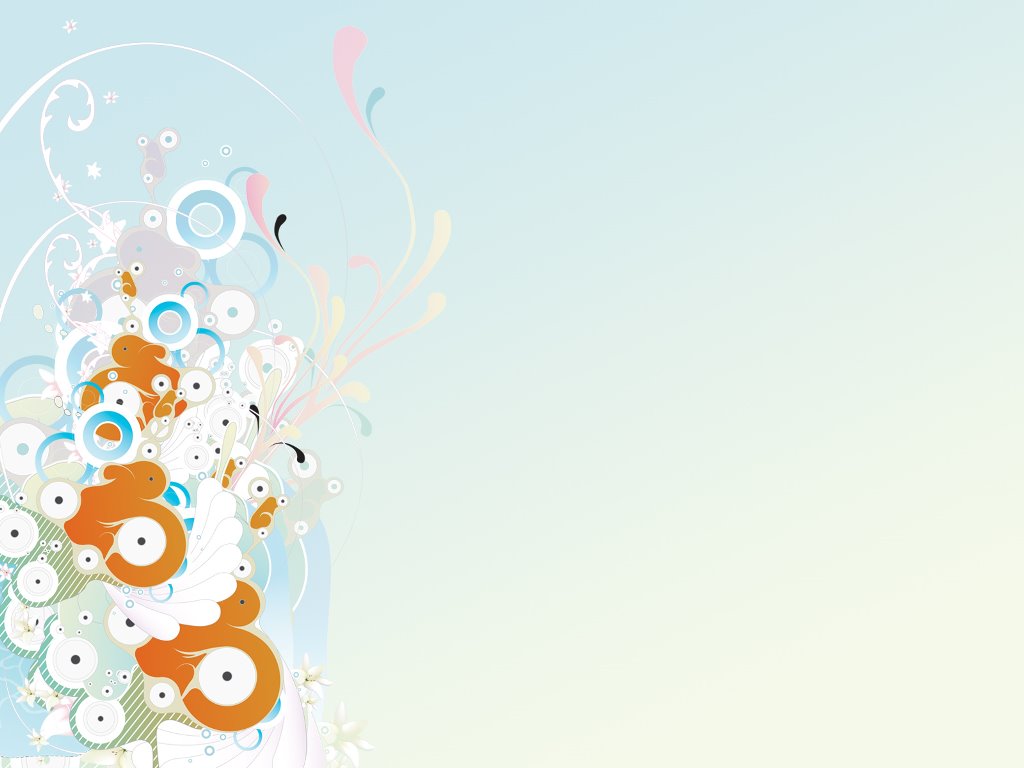 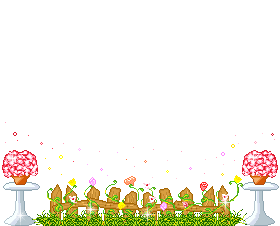 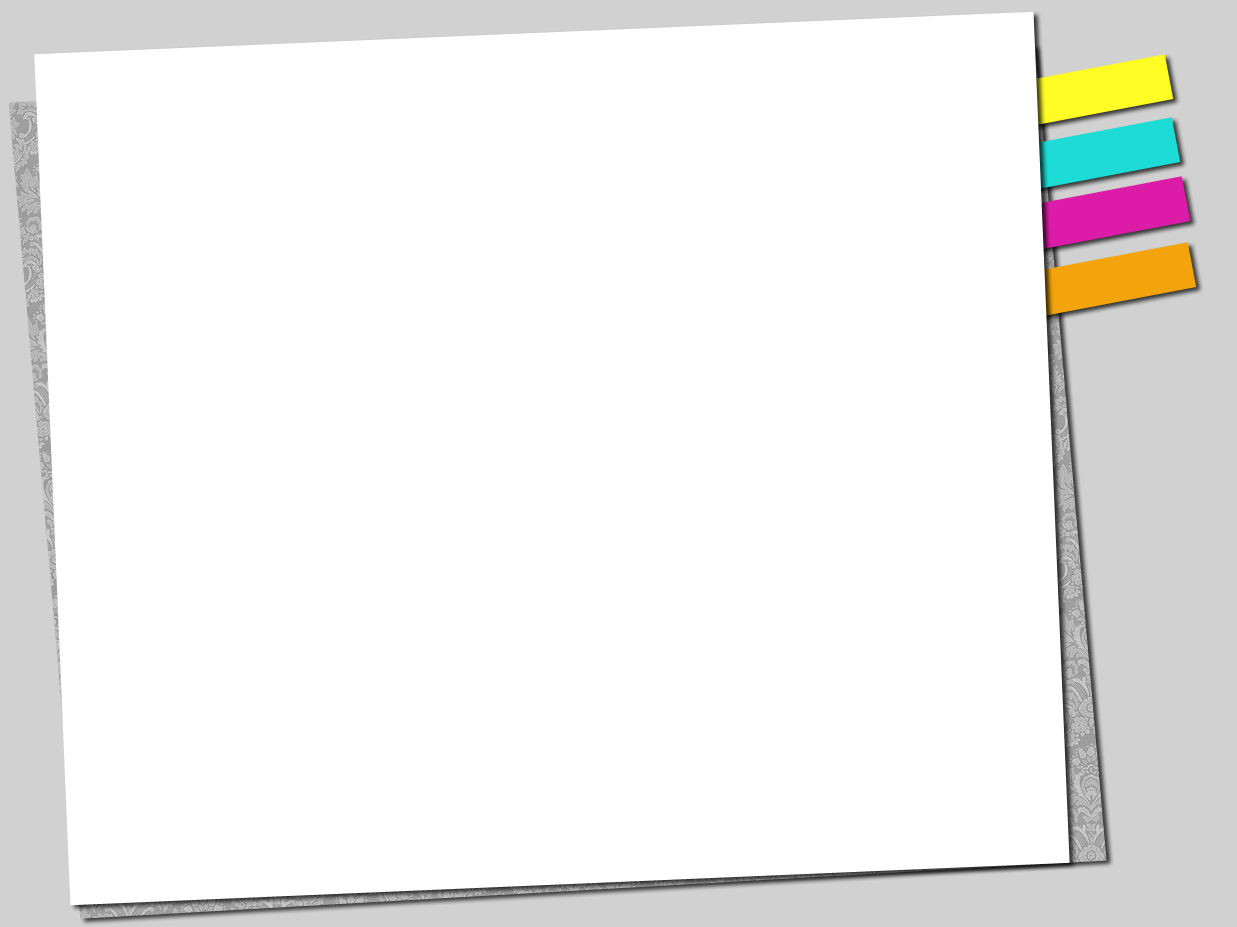 ظهرت الفتنه في عهد الخليفة عثمان بن عفان رضي الله عنه نتيجة التنافس في الولاية والمواقف الشخصية وتأمر الاعداء وبث الاشاعات وترك طاعه ولي الامر
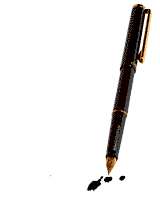 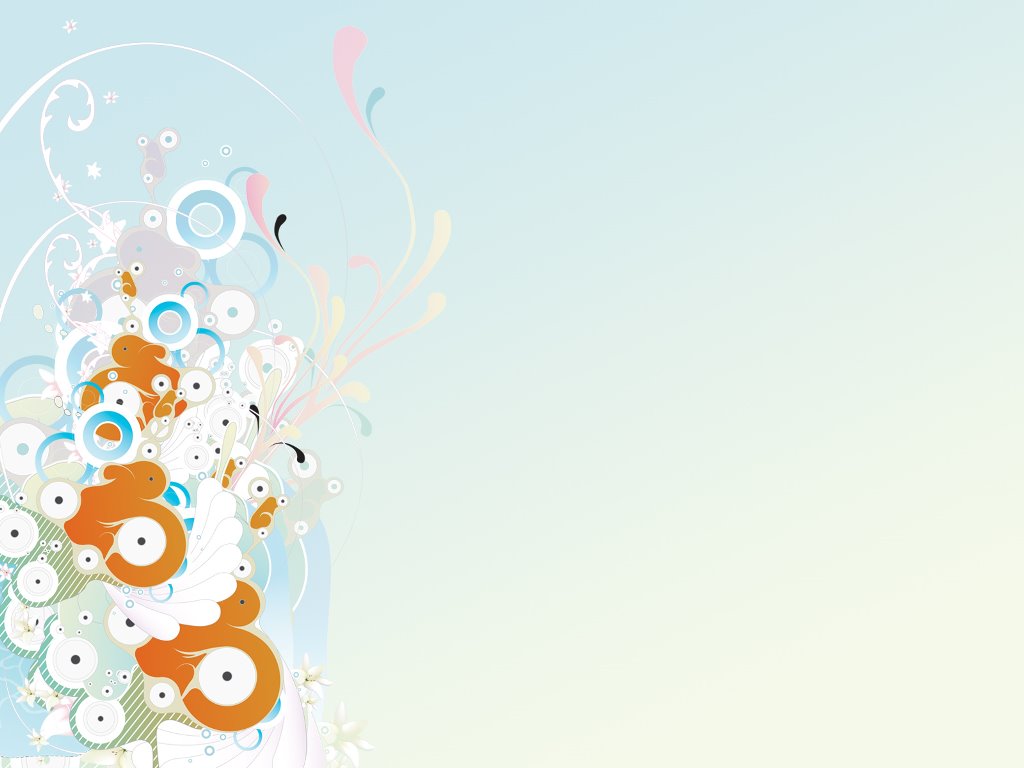 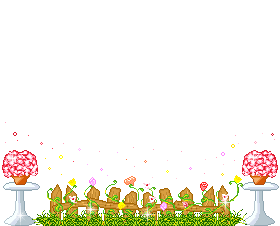 -انقسام المسلمين
نتائج الفتنه
-اضطراب المسلمين
العنف
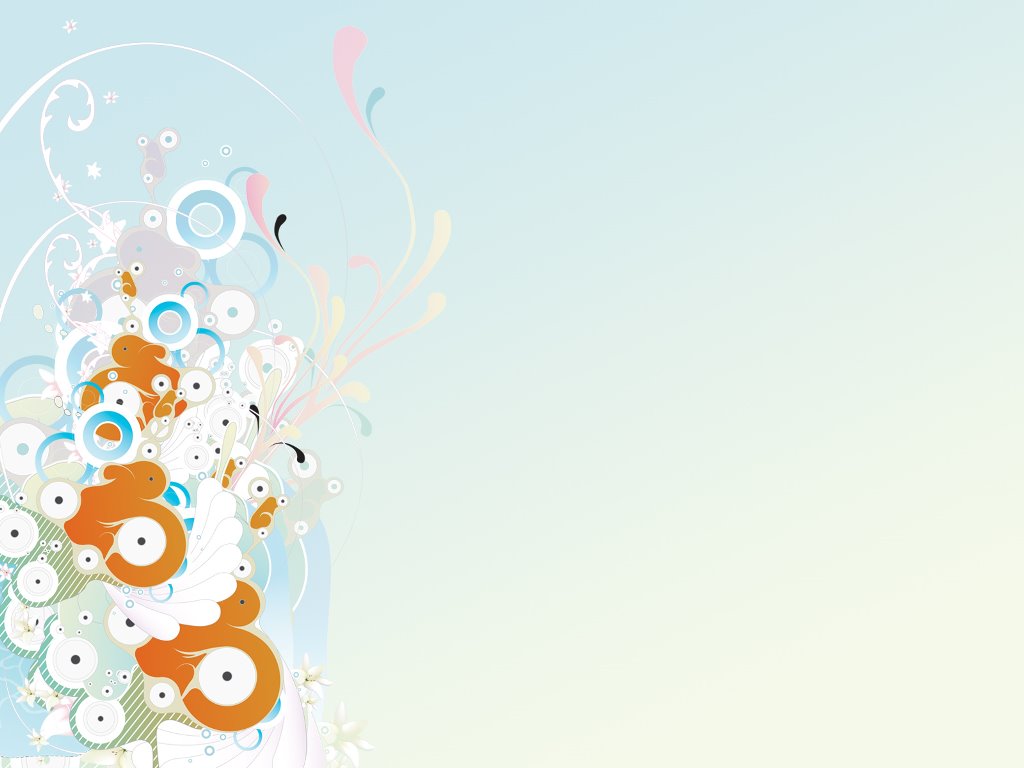 نشاط 1
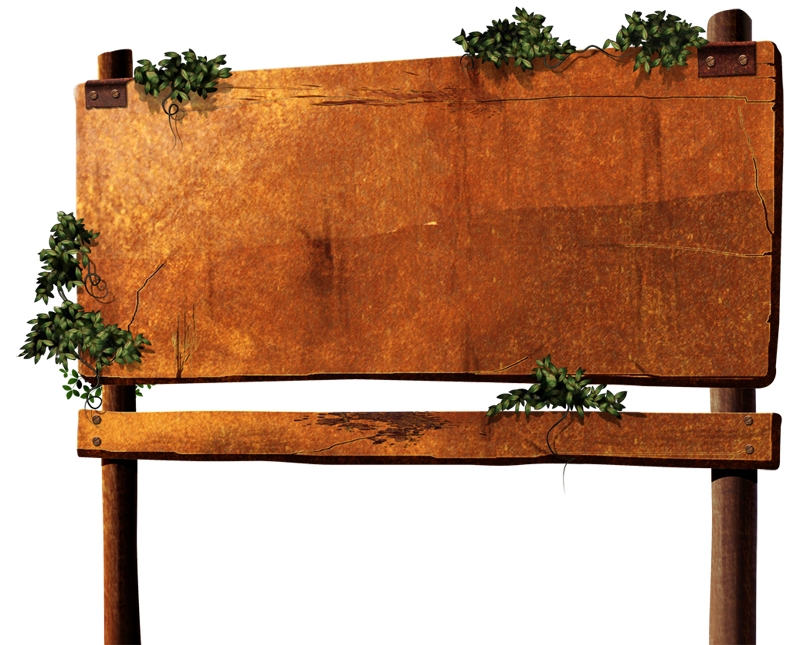 ما الدروس المستفاده من حادثه استشهاد عثمان بن عفان رضي الله عنه؟
١ الفتنه فيها اضطراب المسلمين
٢...........................
٣.........................
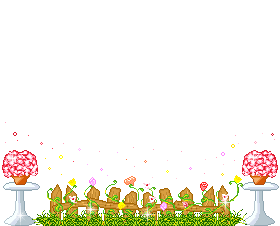 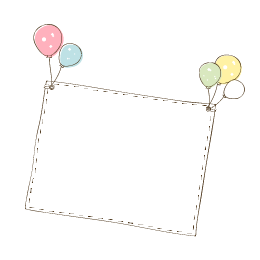 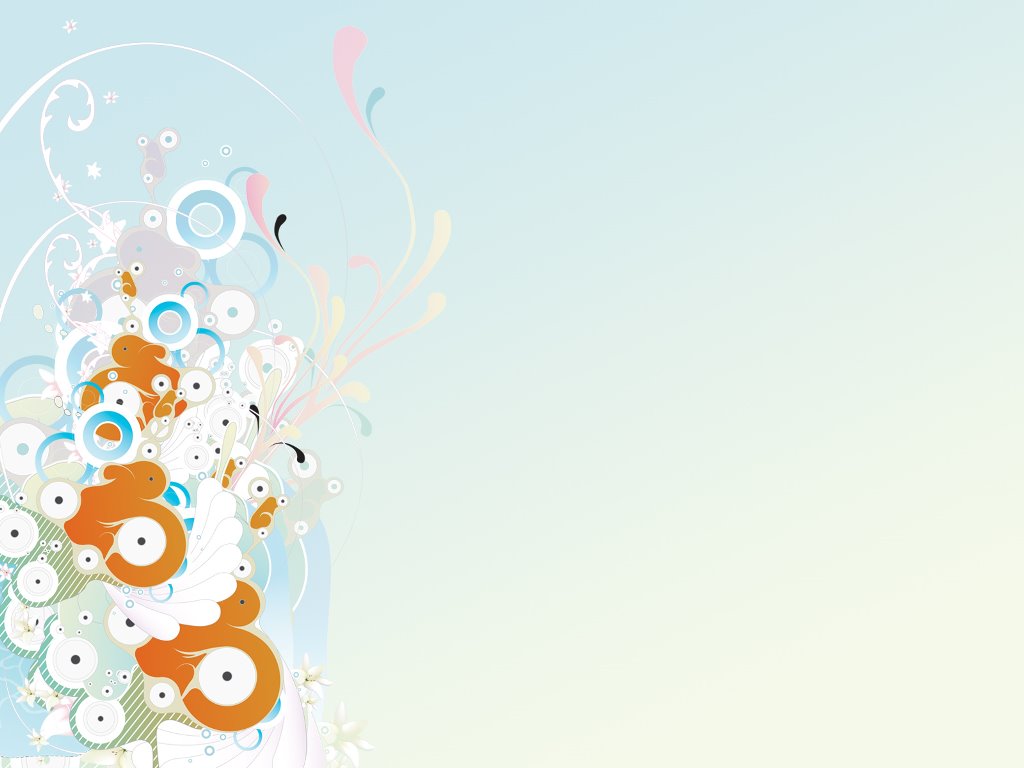 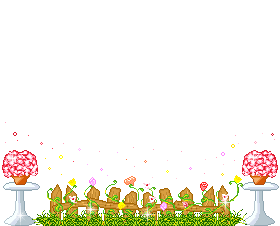 نشاط 2
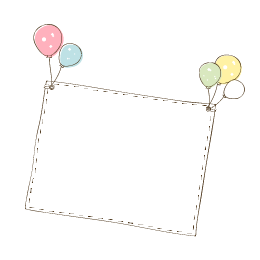 مره في عهد ابي بكر الصديق رضي الله عنه وقت صعب لقله الزرع والماء وعندما وصلت قافل من ميه جمل محمله بالأغذيه لعثمان بن عفان رضي الله عنه حاوله التجار شرائها بأغلى الاثمان وقال لهم عثمان هناك من زادني في ذلك لقد فعلتها صدقه للمسلمين في سبيل
ماذا نستنتج من هذا الموقف؟
١........................
٢.............................
٣..........................
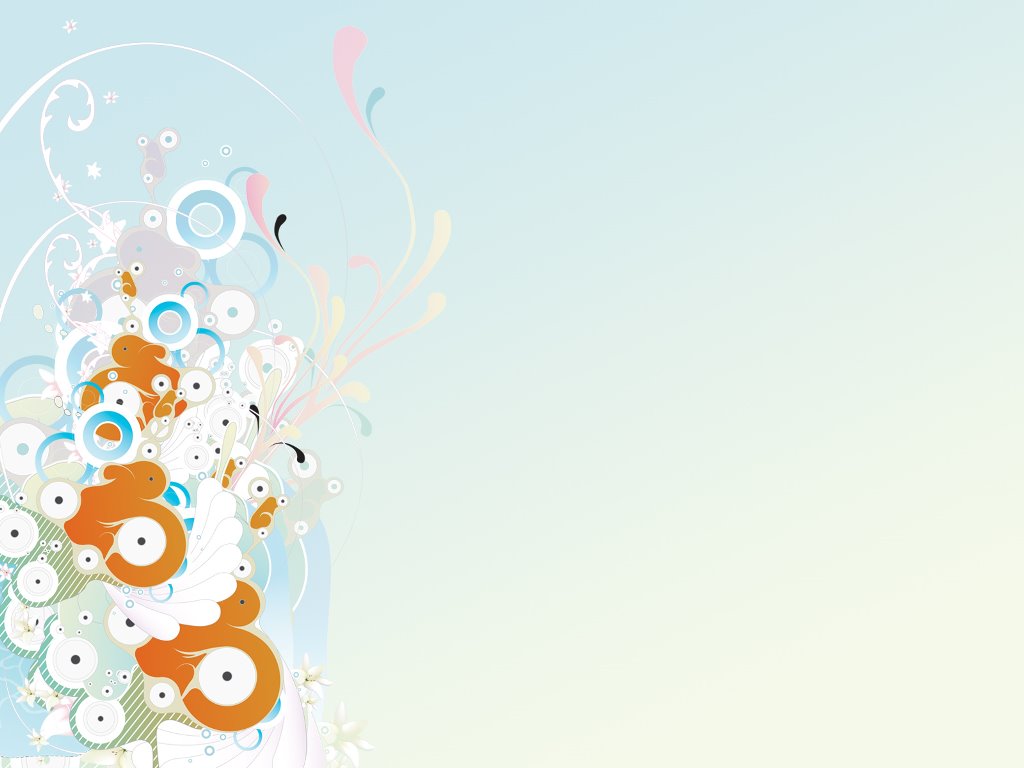 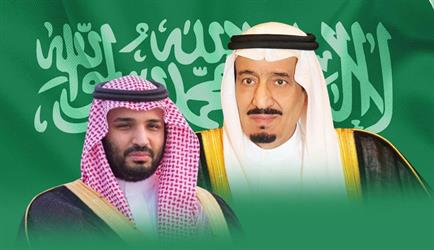 نعم رؤية السعودية (2030) بلا شك عبارة عن انتفاضة طموحة لم يسبق لها مثيل على مستوى الوطن يقودها صاحب الحزم والعزم  الملك سلمان بن عبدالعزيز –حفظه الله-.
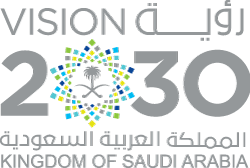 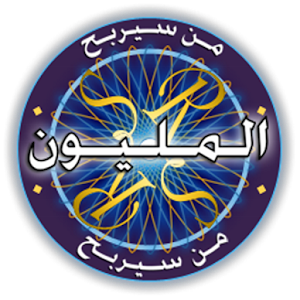 والان يا مبدعتي بعد ان تعرفنا على الدرس اجيبي عن الأسئلة التالية :
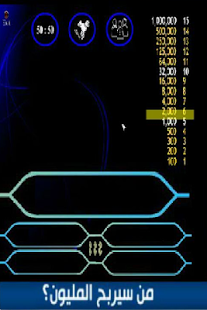 - من نتائج الفتنة:
أ) توحد المسلمين
ب) أمان المسلمون
د) لاشي مما سبق.
ج) العنف .
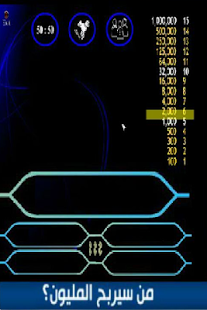 - من  صفات عثمان بن عفان رضي الله عنه:
ب) التقوى
أ) الحياء .
د) جميع الإجابات صحيحة.
ج) صلة الرحم.
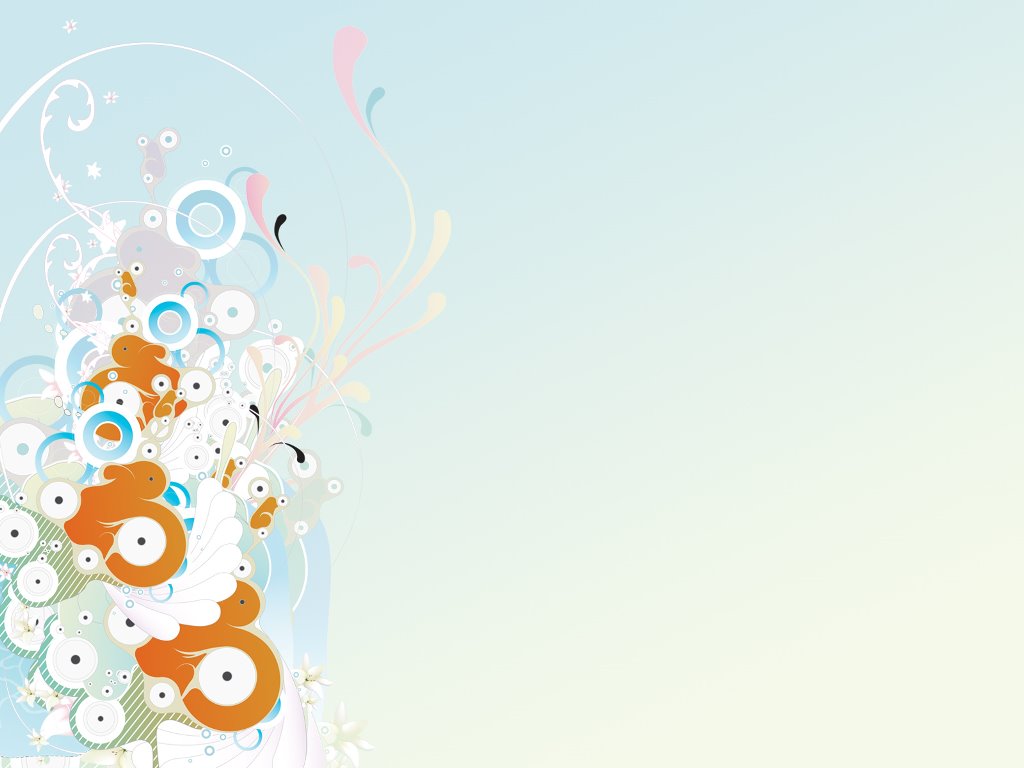 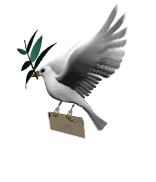 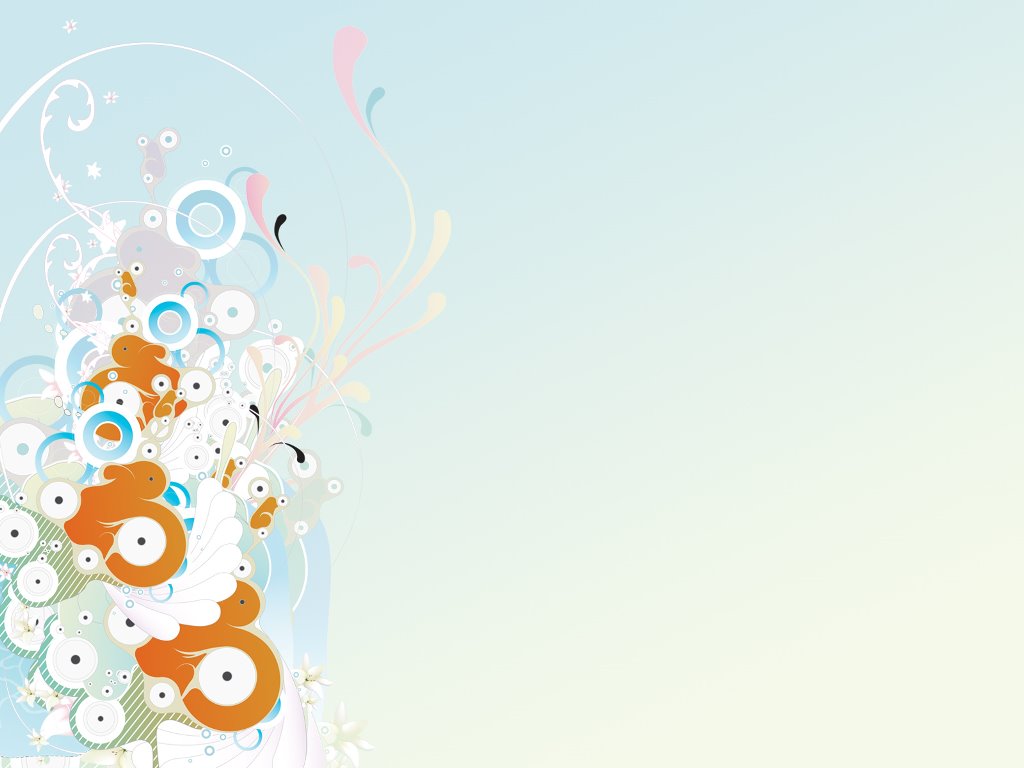 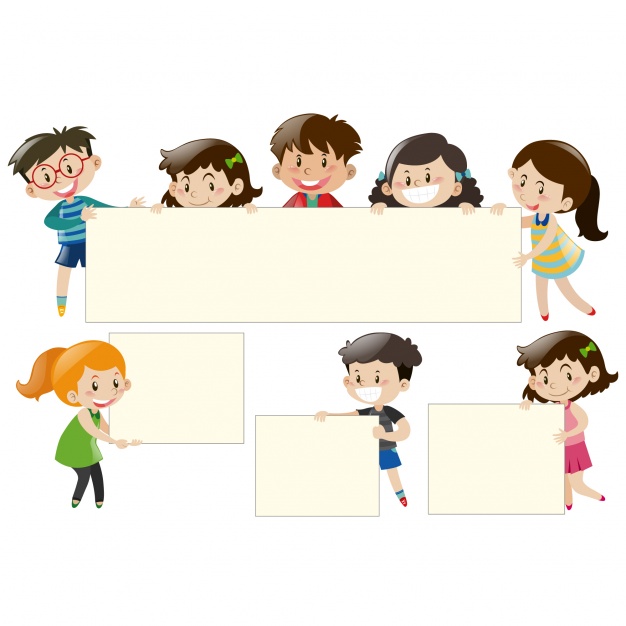 بطاقة خروج
شيء لم
يعجبني بالحصة
أكثر شيء 
أعجبك بالحصة
نقاط استفدت 
منها
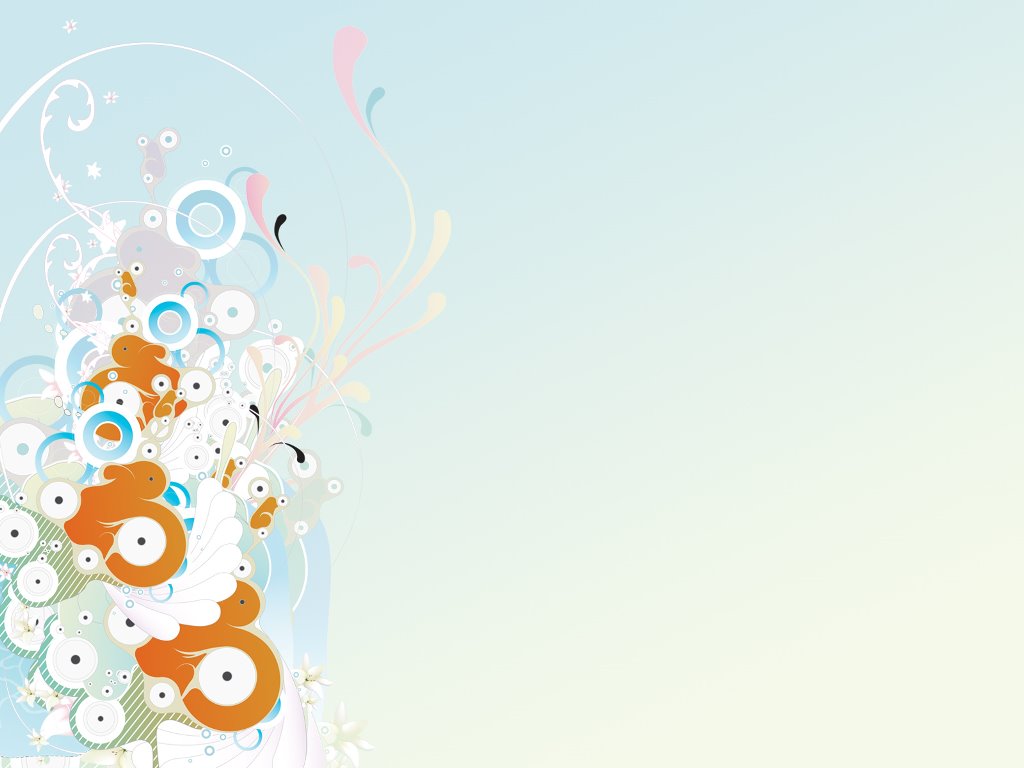 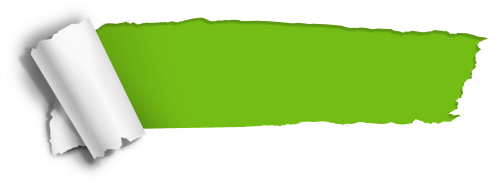 الواجب 
السؤال 1 
صفحة33
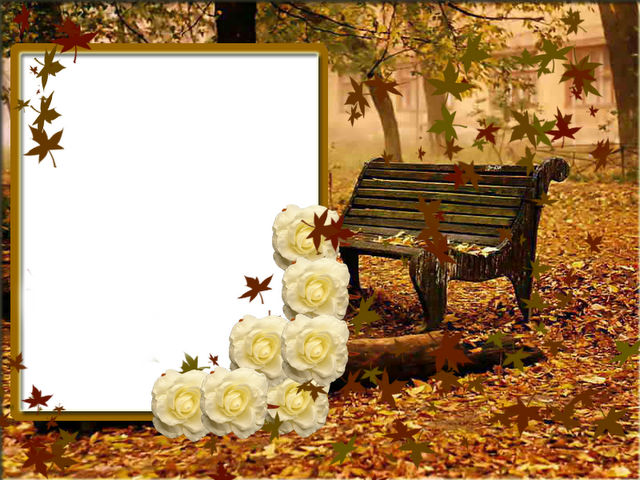 سبحانك اللهم وبحمدك اشهد ان لا اله الا الله
 استغفرك واتوب اليك.